Noun Phrases
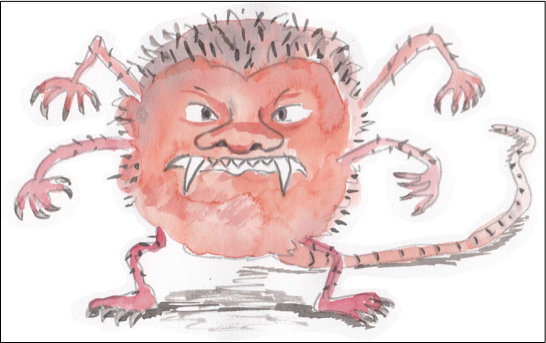 Burp!
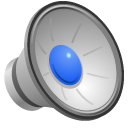 Noun Phrases 
Adjectives can add extra detail to a noun.
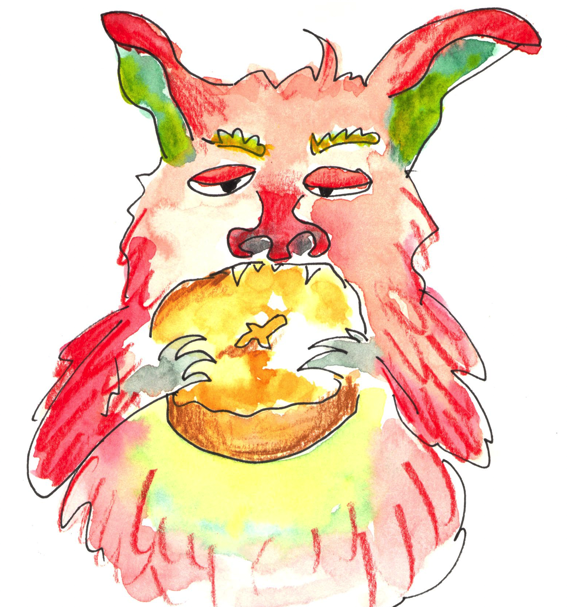 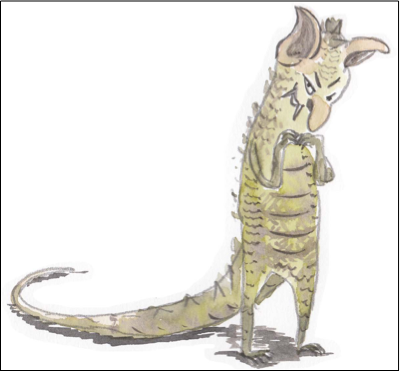 the hungry, hairy monster 
a short and skinny creature
this quite terrifying beast
that really pathetic creature
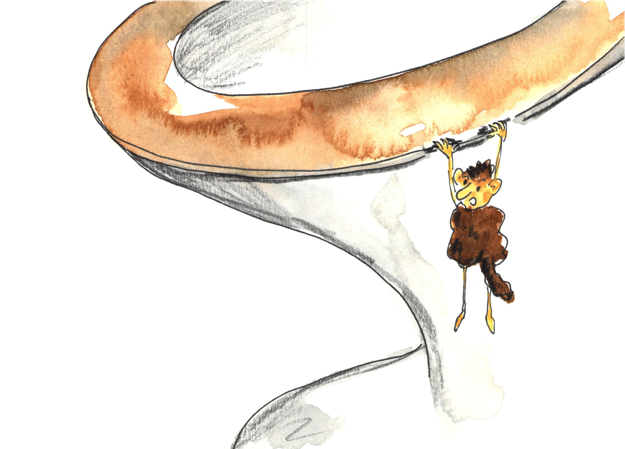 More than one adjective can be added.
And adverbs can tell us more about the adjectives.
inside a glass
Expanding Noun Phrasesusing prepositions to start a phrase
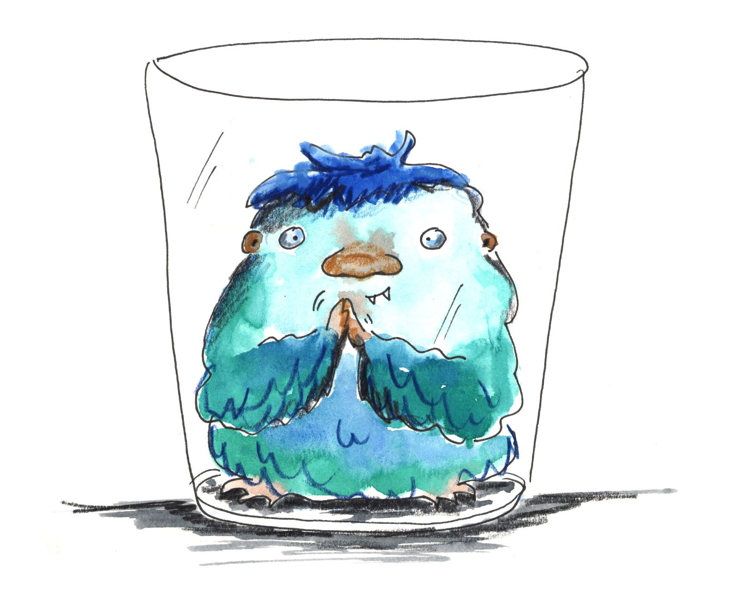 on the shelf
under the bed
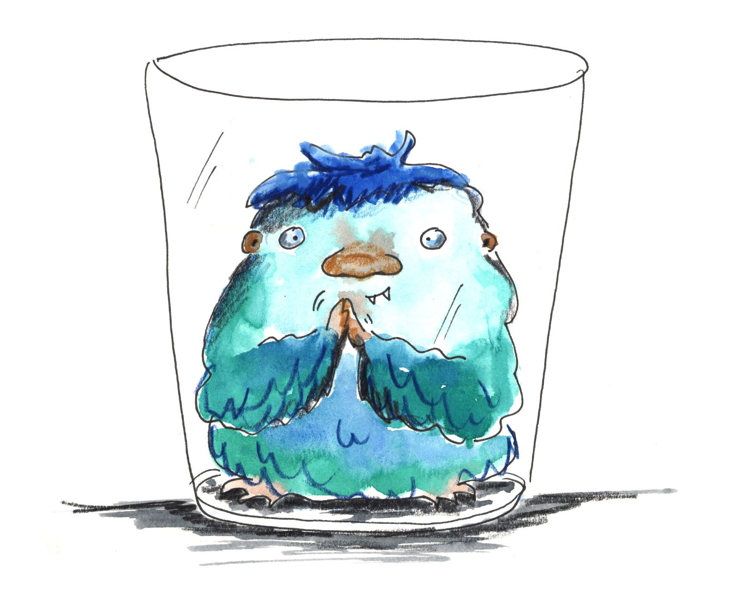 Prepositions 
Prepositions tell us how words are related.
above
inside
from
of
on
over
with
outside
without
between
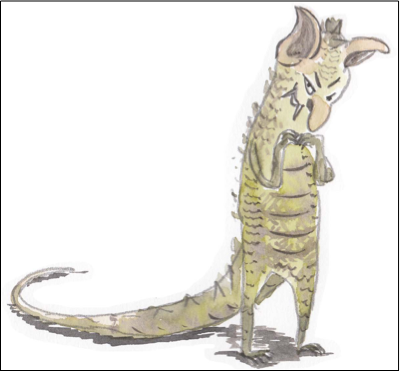 Prepositions are useful for adding extra information about a noun.
by
under
from
below
Expanded Noun Phrases 
Add more description using a preposition as a linking word.
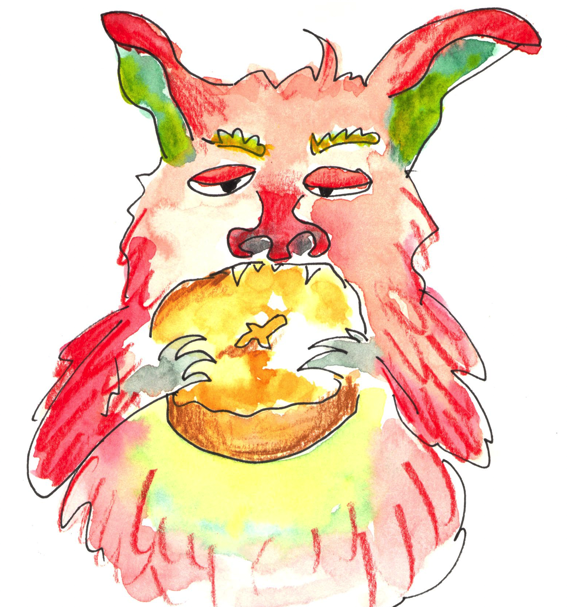 adjectives
The naughty, little monster
Useful prepositions
with, of
by, from, on, under, beyond, below, between, inside, next to, over, in, outside
The naughty, little monster under the bath.
The naughty, little monster between the cupboards.
The naughty, little monster inside the toilet.
The phrase modifies the noun.
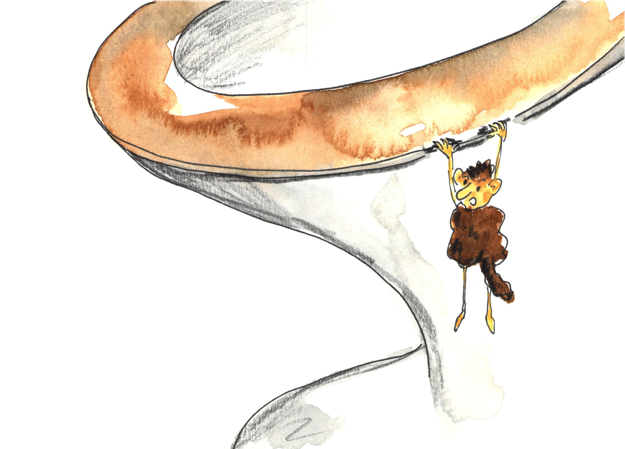 creature
Expanded Noun Phrases
monster
Choose a noun
wicked
beast
Think of adjectives
fiend
messy
girl
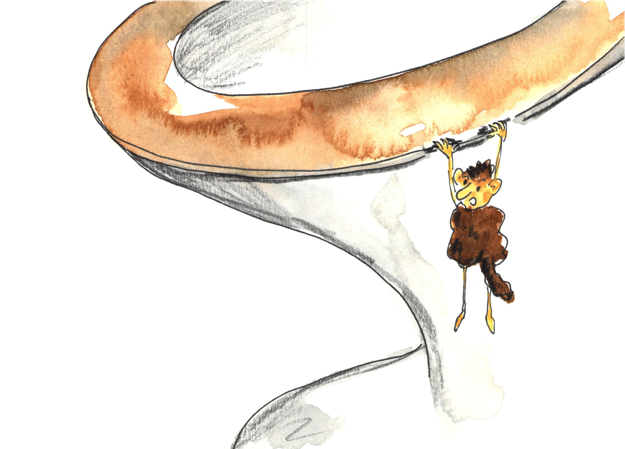 Add a phrase
starting with a 
preposition!
bedroom
cave
Useful prepositions
with, of
by, from, on, under, beyond, below, between, inside, next to, over, in, outside
cat
boy
The phrase modifies the noun.
The wicked, messy creature with long arms hung under the toilet seat.
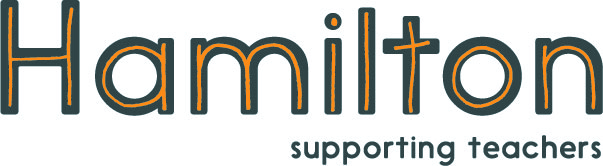 Explore more Hamilton Trust Learning Materials at https://wrht.org.uk/hamilton/ .
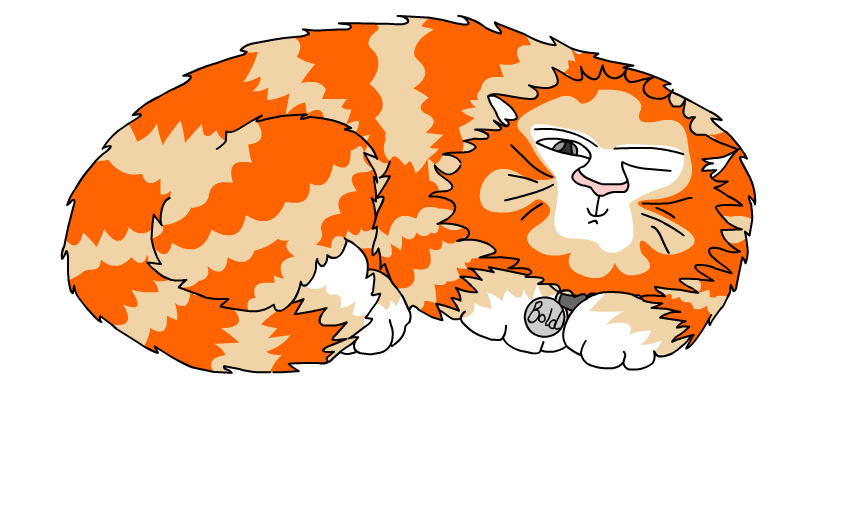